This Scientific Poster Template Is Provided By MakeSigns
Enter A Title And Add Logos To Your Poster
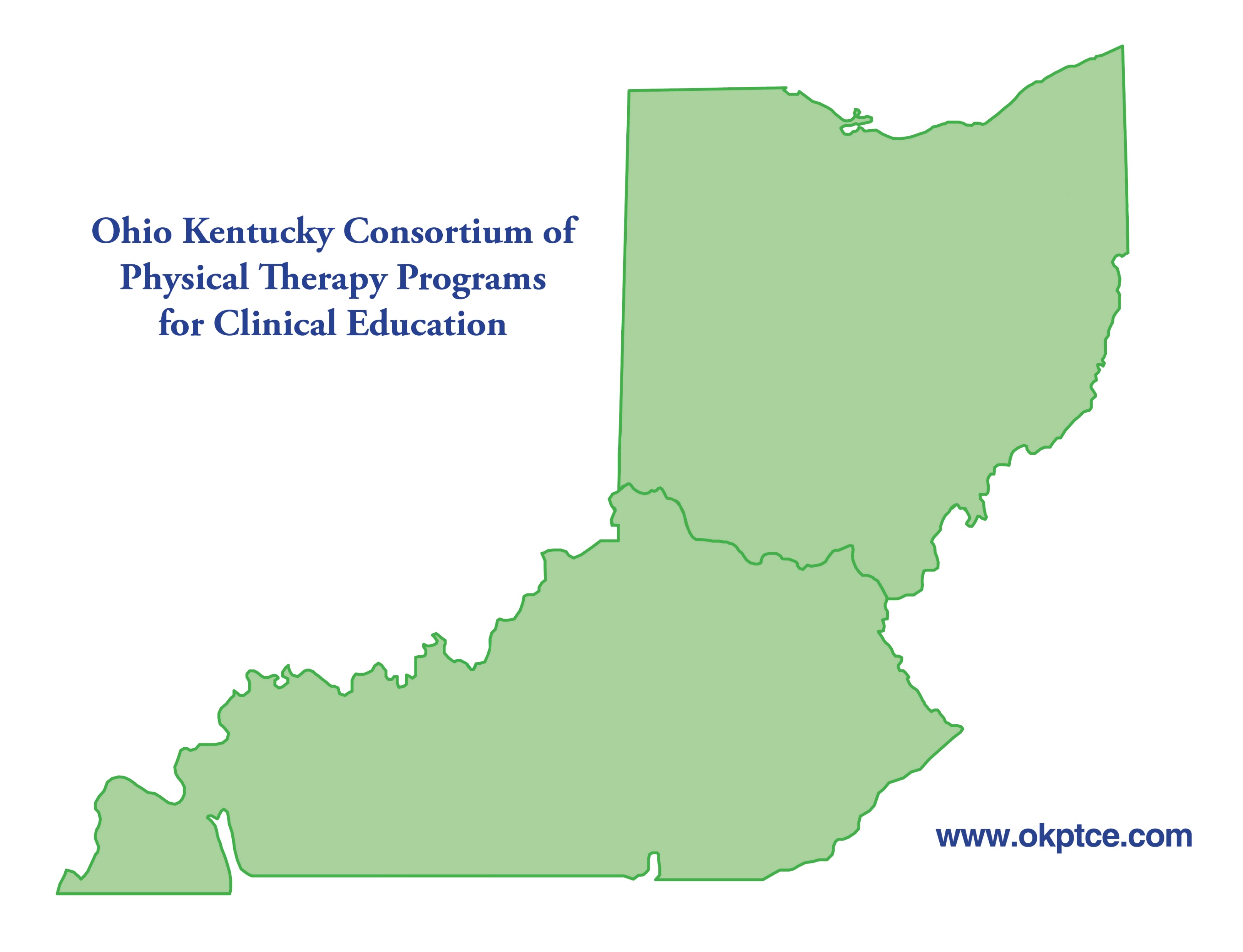 Add Author Names and Information
Ohio Kentucky Consortium of Physical Therapy Programs for Clinical Education
Abstract
Methodology
Results
Conclusion
Add your information, graphs and images to this section.
Add your information, graphs and images to this section.
Add your information, graphs and images to this section.
Add your information, graphs and images to this section.
Introduction
Add your information, graphs and images to this section.
Acknowledgements
Add your information, graphs and images to this section.